Laboratorio di sensibilizzazione all’approccio ecologico-sociale alla promozione del Benessere nella Comunità
IL LAVORO SOCIALE DI RETE NELLA COMUNITÀ
7 febbraio 2020
Giuseppe Corlito
Servitore-insegnante
Club Alcologico Territoriale “Pace-Carrari”
Grosseto
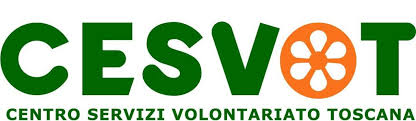 Corlito, Laboratorio, 6.02.2020
1
LA PERSONA COME RISORSA
Le persone non si riducono solo ai problemi di cui sono portatori, come spesso accade nell’approccio medico tradizionale.
Ogni persona che presenta un problema ha anche le capacità e le risorse per risolverlo.
Molti dei problemi di salute (70%) sono risolti dalle persone con l’autocura, l’approccio medico tradizionale tende a sottovalutare questa risorsa.
Corlito, Laboratorio, 6.02.2020
2
IL SAPERE
Sapere 
Saper essere
Saper fare
SAPERE ESPERIENZIALE
Corlito, Laboratorio, 6.02.2020
3
Approccio ecologico-sociale
			sistema complesso di
Interdipendenze
Cambiamenti
Relazioni
Collaborazioni
persona
Comunità
umana
famiglia
ambiente
E’ importante pensare che NON ci può essere un cambiamento individuale al di fuori del cambiamento dell’intera famiglia e anche dell’intera comunità nel suo complesso.
Corlito, Laboratorio, 6.02.2020
4
CHE COS’È  LA COMUNITÀ?
unità geografica
unità demografica
unità economica 
unità amministrativa
unità istituzionale
unità antropologico-culturale

                                                                                                                   Martini e Sequi (1988)

   “la comunità sociale come un <<ecosistema>>, cioè un insieme integrato di parti correlate tra loro con un proprio equilibrio ed una capacità propria di sviluppo” 
          Corlito e  Camici (1998)
Corlito, Laboratorio, 6.02.2020
5
COME LE PERSONE RISOLVONO I PROPRI PROBLEMI? (Warren, 1981)
Problemi a basso contenuto professionale
     (cstituiscono la maggioranza dei problemi delle persone e che i professionisti ignorano (ad es. i passaggi    
                   tra le varie fasi della vita; i conflitti tra le generazioni; la disoccupazione; la pianificazione familiare  ecc.)
Problemi a medio contenuto professionale
     (sono in via di ridefinizione dal punto di vista scientifico e nella cui soluzione giocano un ruolo decisivo i     
                  “non esperti”, che li hanno già affrontati )
Problemi ad alto contenuto professionale
     (richiedono una tecnologia sofisticata, anche se controversa per essere fronteggiati (ad es. le cardiopatie, i 
                  tumori, le schizofrenie ecc. )
Corlito, Laboratorio, 6.02.2020
6
LA COMUNITA’ E LE SUE RETI
Servizi socio-sanitari
Rete formale
Medici
Psichiatri
Insegnanti
Sacerdoti
Associazioni 
di volontariato
Assistenti sociali
Legami     sociali
Gruppi di
Auto-aiuto
C.A.T.
Psicologi
Rete informale
Rete semiformale
Corlito, Laboratorio, 6.02.2020
7
COME SI LAVORA CON LA RETE SOCIALE ?
L’abilità principale è la capacità di stabilire un legame (LINK)

 Chi lavora con la comunità deve avere la capacità di stabilire legami (LINKARE)
Corlito, Laboratorio, 6.02.2020
8
Chi lavora per la salute ?
“ Operatori di salute nella comunità non sono soltanto medici, medici scalzi o altri. 
  Essi sono addestrati per  compiti per cui i medici non sono  sufficientemente preparati.”
 ( B.J.Coyaji, OMS, 1982 )
Corlito, Laboratorio, 6.02.2020
9
PROMOTORI DI SALUTE NELLA COMUNITÀ
Ciascuno di noi può essere un promotore di salute nella propria comunità
Chiediamo a voi di diventarlo ciascuno nella propria comunità (scuola, luogo di lavoro, quartiere, paese, gruppo di amici)
Si può farlo organizzando prima il “censimento” delle persone, dei gruppi e delle associazioni di volontariato, che nella vostra comunità di appartenenza sono interessati agli stili di vita sani, e poi organizzandoli in gruppi di cittadini attivi sugli stili di vita sani
Corlito, Laboratorio, 6.02.2020
10